DocExplore: Historical Manuscripts in the Digital Age
Cressida Williams
Canterbury Cathedral Archives 

Knowledge Machines
29/09/2014
1
DocExplore
‘A free, open-source, cross-platform software suite enabling anyone to create rich interactive digital books’ 
Collaborative project 
InterReg funding
www.docexplore.eu
29/09/2014
2
Project agendas
Research impetus from computer scientists
EDA: building on Canterbury-Rouen links
MEMS: book, manuscript and material culture
CCA: opening up collections
Rouen Libraries: illuminated manuscripts
29/09/2014
3
Exploring documents
Interpretation
Sharing learning
Encourage engagement
Exploration
Animation
29/09/2014
4
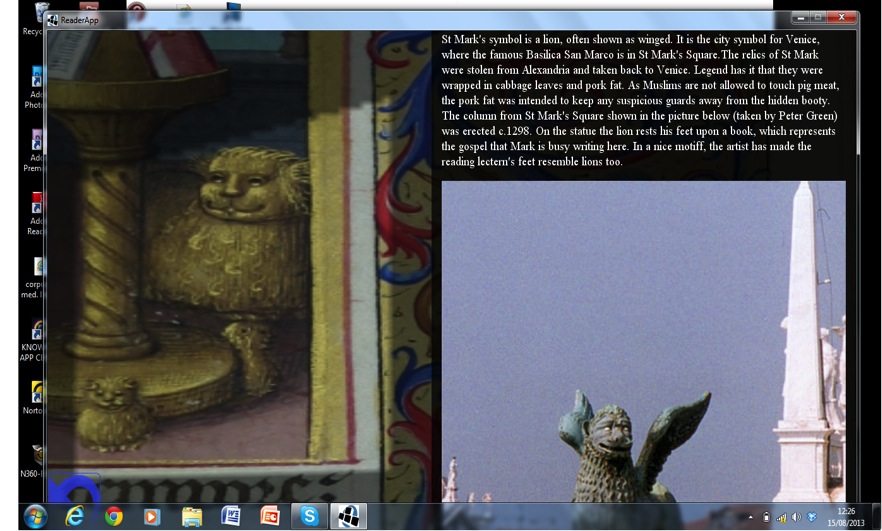 29/09/2014
5
Project audience
Different communities of users
Academic community
Non-academic community
Internet community
Fellow professionals
29/09/2014
6
Challenges
Project complexities
Multiple research interests
Materiality and the undigitisable
‘A virtual archive’?
29/09/2014
7
Comparison: Findmypast
Market led
Focussed on specific audience
Index-based research
Subtracting detail
Convenience tool
29/09/2014
8
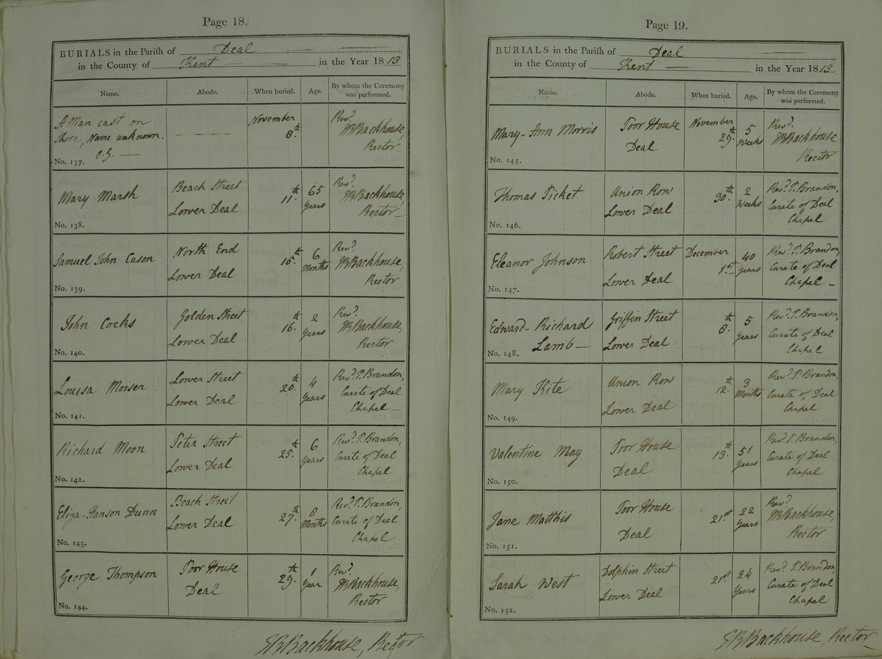 29/09/2014
9
Conclusions
29/09/2014
10